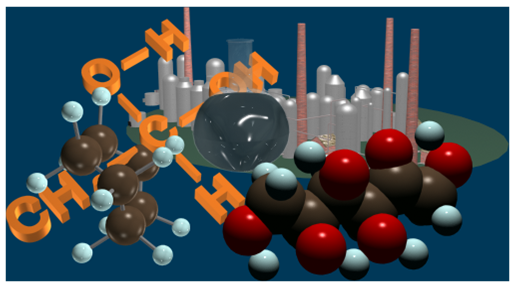 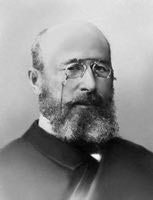 Как из ряда слов составляется речь, так из массы постигнутых фактов рождается знание в его лучшем смысле.
 Александр Михайлович Бутлеров
УГЛЕВОДОРОДЫ:
Влияние функциональной группы на свойства молекулы.
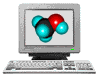 .
Функциональная группа (ФГ) – это атомы, или группы атомов, определяющие наиболее характерные свойства органической  молекулы.
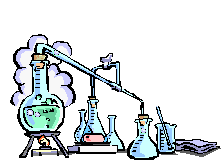 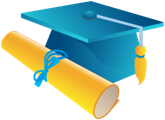 Задание 1.
Найдите функциональную группу в предложенных формулах.
ОН
гидроксильная
гидроксогруппа
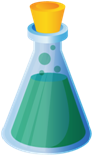 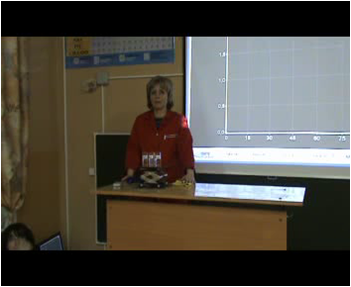 ОН
гидроксильная
гидроксогруппа
для электролитов
 (основания)
для неэлектролитов 
(спирты,вода)
Спирты (алканолы) – органические  соединения, содержащие в молекуле
одну или несколько
гидроксильных
групп (-ОН)  у   
насыщенного атома углерода.
Номенклатура спиртов
 систематическая         рациональная           тривиальная
Систематическая:
Название алканола  =  название углеводорода + 
суффикс -ОЛ- (№ С-атома, к которому присоединена -ОН группа)
метан
ол
этанол
СН3 — ОН
CH3 — CH2 — OH
древесный спирт
метиловый спирт
этиловый спирт
винный спирт
пропанол
-2
пропантриол-1,2,3
CH2 — CH — CH2
  ОН       ОН      ОН
глицерин
изопропиловый спирт
Строение молекулы на примере этанола
III-я  группа свойств
Н
Н
I-я  группа свойств
δ-
δ+
δ+
О
С
С
Н
Н
II-я  группа свойств
Н
Н
Физические свойства спиртов
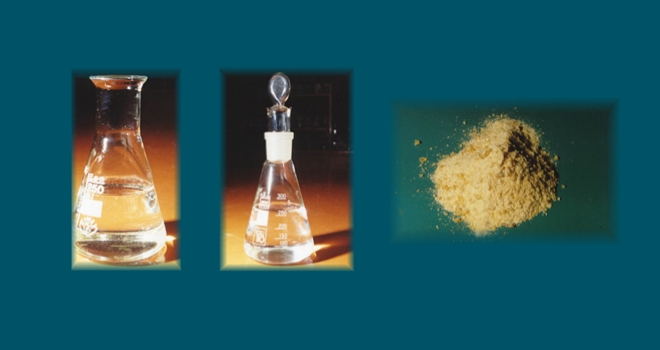 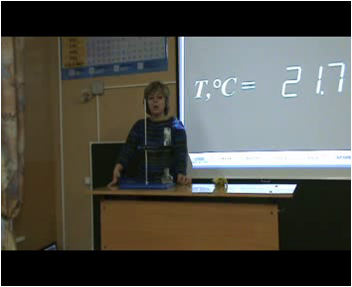 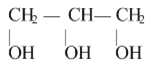 Растворимость спиртов в воде
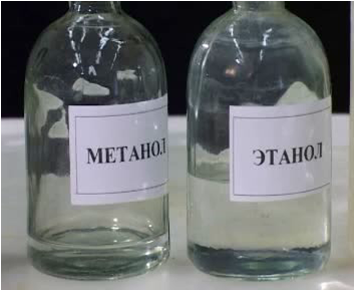 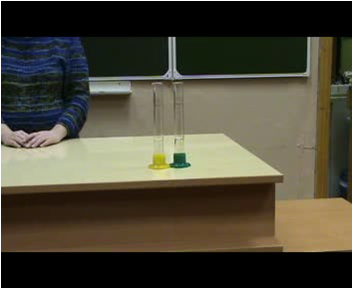 C2H5OH
C2H5OH
C2H5OH
в  газах
C2H5OH
C2H5OH
Ассоциация молекул в жидкости  (C2H5OH)n
…
…
C2H5OH
C2H5OH
C2H5OH
C2H5OH
C2H5OH
Водородная связь
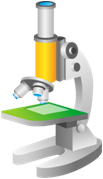 Условия возникновения водородной связи:
1) наличие полярных молекул;
2) наличие атома водорода в одной молекуле и кислорода (сильно электроотрицательного элемента, имеющего неподелённые электронные пары)  в другой.
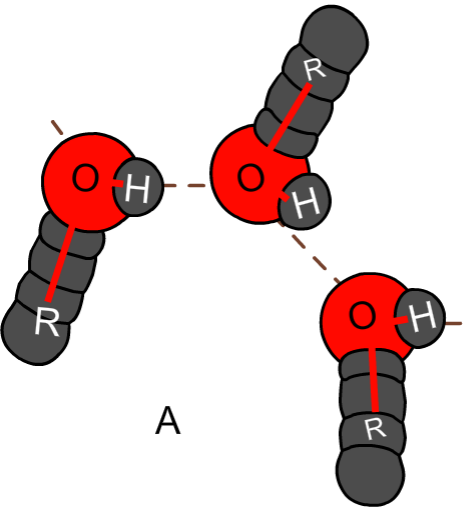 Образование водородных связей приводит к                       молекул, а значит, к                    температур кипения, а также плавления.
ассоциации
увеличению
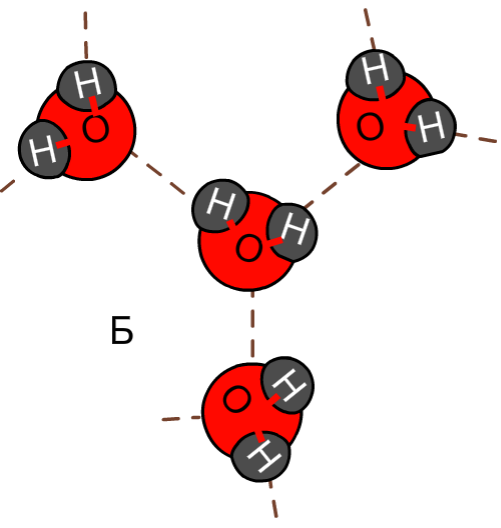 Образование водородных связей 
                                    растворимость спирта в воде. Соединения спирта с водой называют                                , образование которых приводит к                   межмолекулярного расстояния, следовательно,                             суммарный объём.
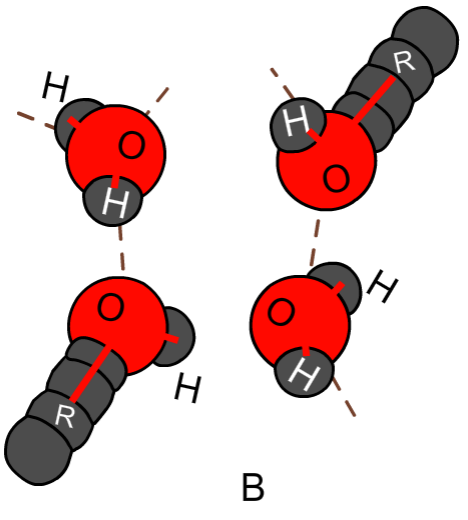 увеличивает
гидраты
уменьшению
уменьшается
Из-за                             углеводородного радикала
 происходит                           водородных связей и
                           растворимости спиртов в воде.
увеличения
ослабление
уменьшение
R – ОН
неполярная часть              полярная часть
растворяет                          растворяет
       неполярные                        полярные вещества
(органические  вещества)             (основания,соли)
универсальный растворитель
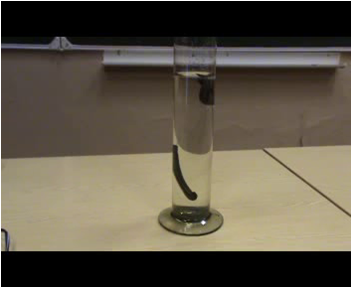 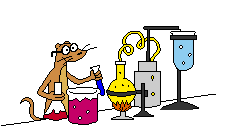 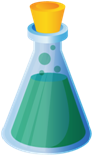 O
H
H
+
C
O
H
[O]
R
O
H
R
C
H
H
O
H
+
C
O
H
R
H
В результате образуется вещество (альдегид), которое в несколько раз более ядовито, чем сам спирт!
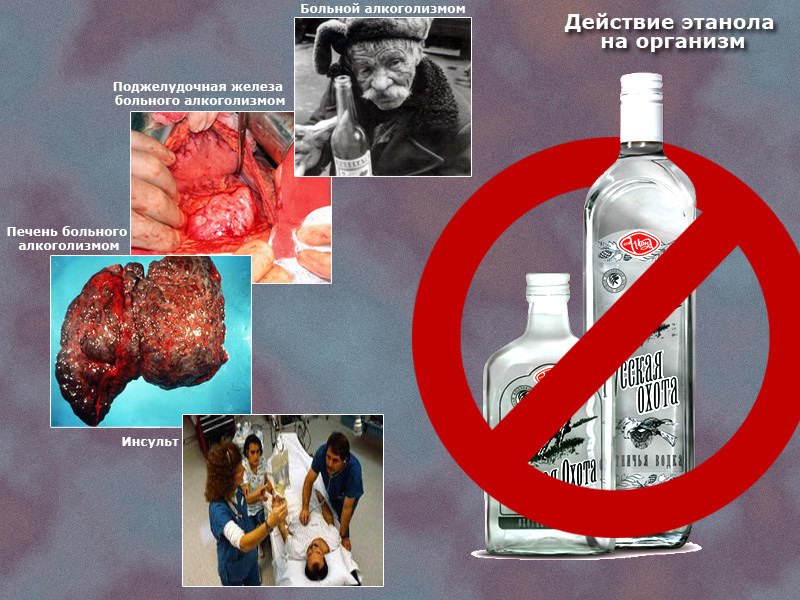 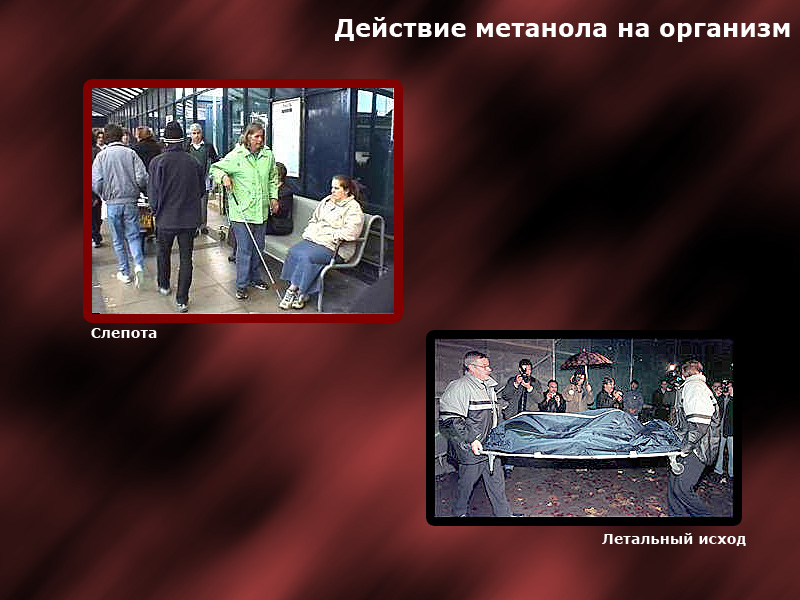 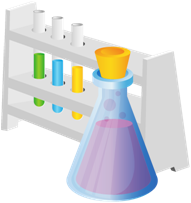 1.Влияние ФГ на молекулу спирта
Молекула стала полярной.
Изменились физические свойства (температуры кипения и плавления, растворимость) по сравнению с углеводородами в связи с образованием  водородных связей.
Появились новые химические свойства
2.Влияние спиртов на живые организмы
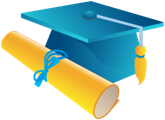 СПАСИБО    ЗА РАБОТУ!
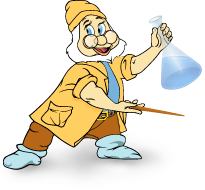